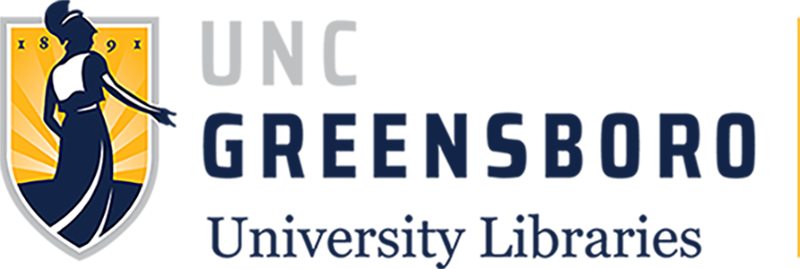 Purchasing eBooks from the textbook adoption list. Are we making a difference?
Beth Bernhardt
Assistant Dean for Collection Management and Scholarly Communications
UNC Greensboro
Carnegie Classification – Doctoral
    Intensive Univ. I

FTE is 19,500

Collection
2.8 million items (books, gov docs & microforms)
400+ electronic databases
90,000+ ejournals available
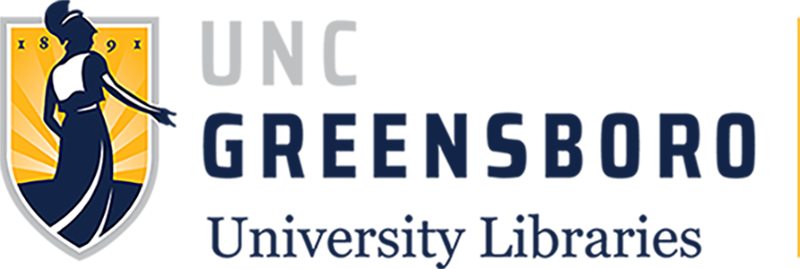 Two Approaches
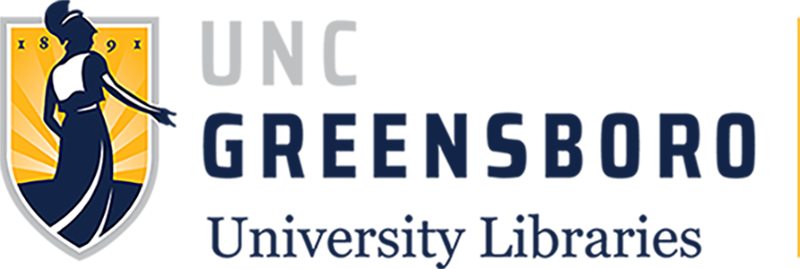 Collaboration with the Bookstore
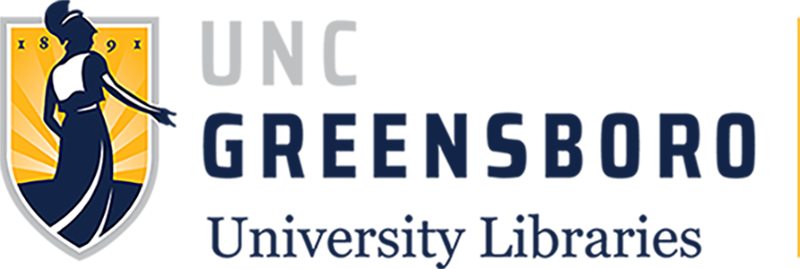 Bookstore website
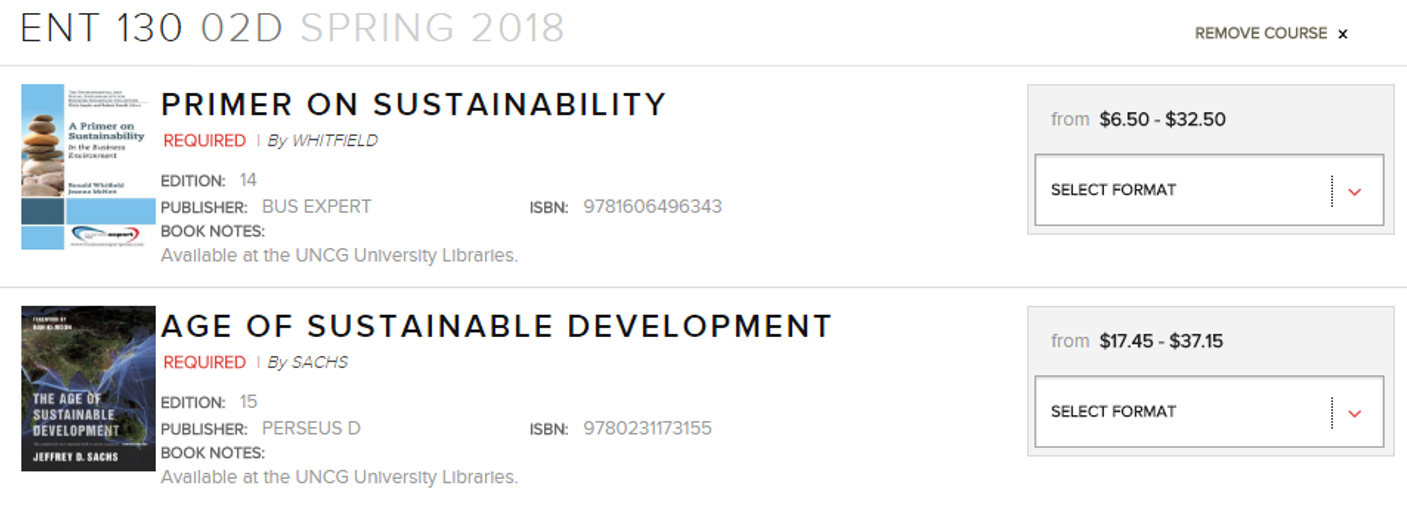 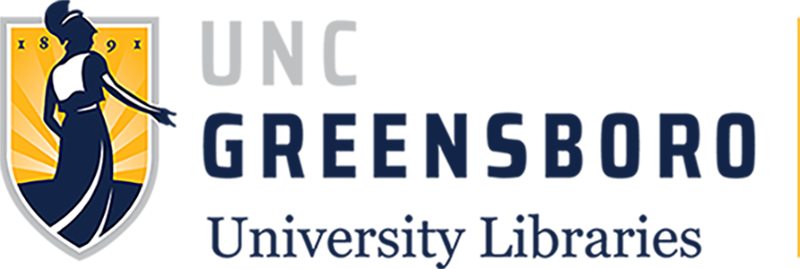 Criteria for Purchase
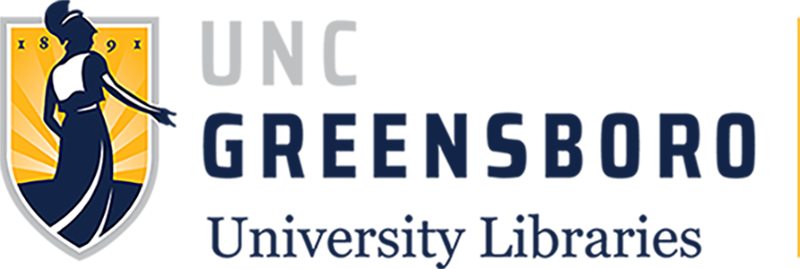 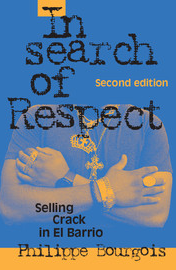 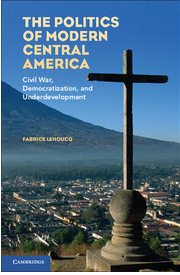 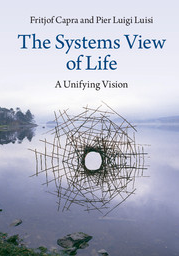 Sample Cambridge Titles purchased
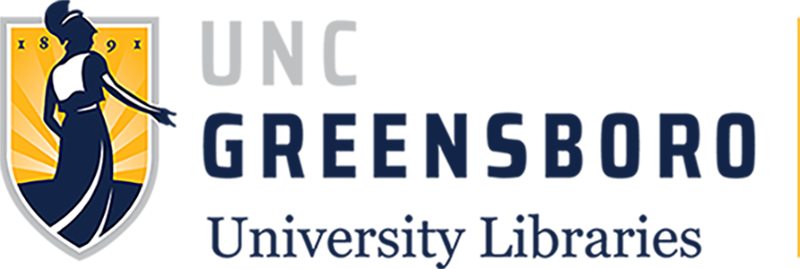 Cambridge titles
Average use = 23
Oxford University Press
Average use = 20
Purchased 
Fall 2016 

Used again in  
Spring 2017 
Fall 2017
Spring 2018
Titles purchased by Subject
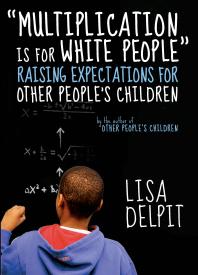 Purchased
Fall 2016, 

Used again
Spring 2017
Summer 2017 
Spring 2018
Fall 2018
Spring 2019
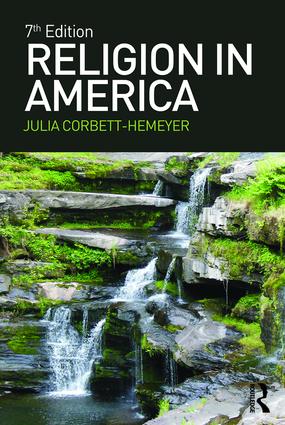 Purchased 
Fall 2017 

Used again 
Spring 2018
Summer 2018
Fall 2018
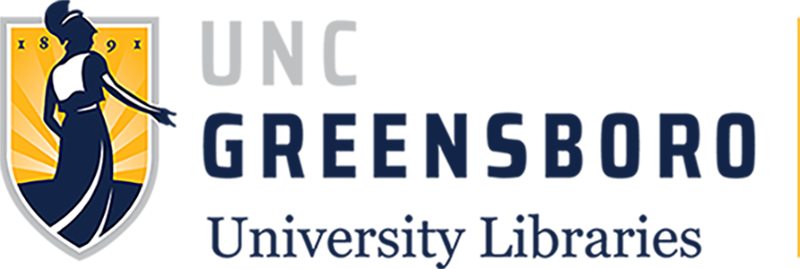 Number of titles purchased by subject
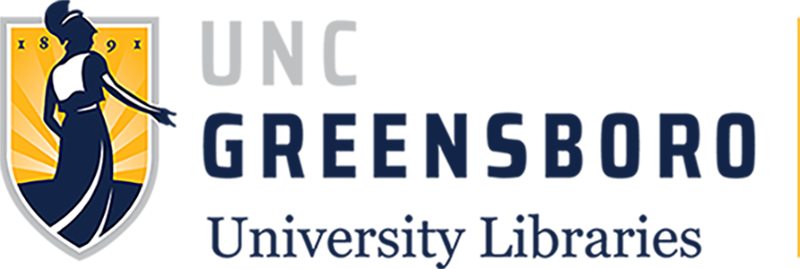 Average eBook cost by subject
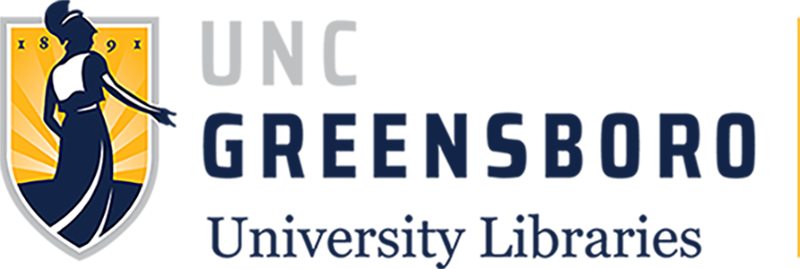 Impact of eBook purchases
Total savings for students $1,389,932
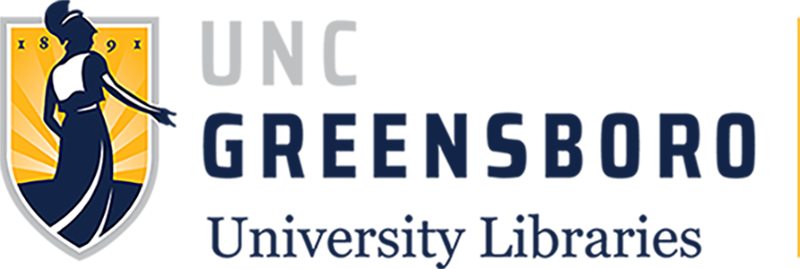 Faculty Reaction
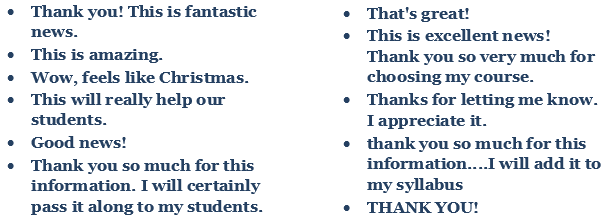 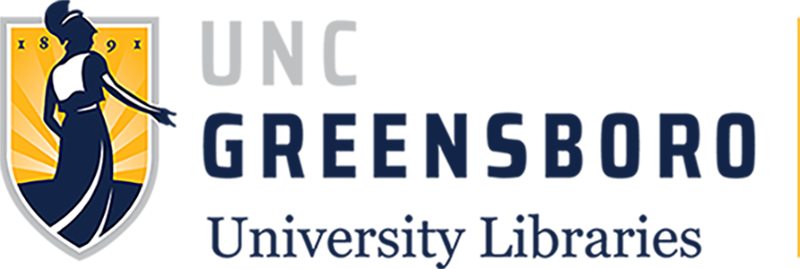 Get at Click Wrap License through Legal for an online product called BioBeyond

Paid $380 with Math Department Book funds for server support for low cost homework option for MAT 112.

Purchased the Encyclopedia of Family Studies 

Paid $350 with Spanish Department Book funds for year access to Campus Difusion an online Spanish tool for 5 faculty members.
Requests for other types of support
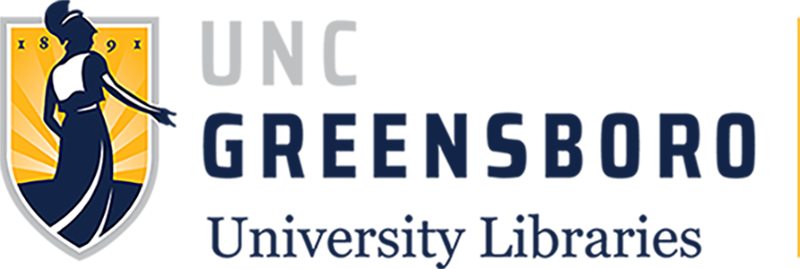 I appreciated the fact that I didn't have to spend money on a textbook!
STUDENT QUOTES
Requests for other types of support
It was great to not have to carry a heavy textbook around and highlight within an application on my iPad. It was also amazing to not have to pay for an expensive textbook!
I think the free library eBook program is great.
It was nice not having to purchase a printed copy, plus the environmental benefits are important to me.
I was able to have it on my computer and iPad, which made studying and referencing the book much easier on a daily basis
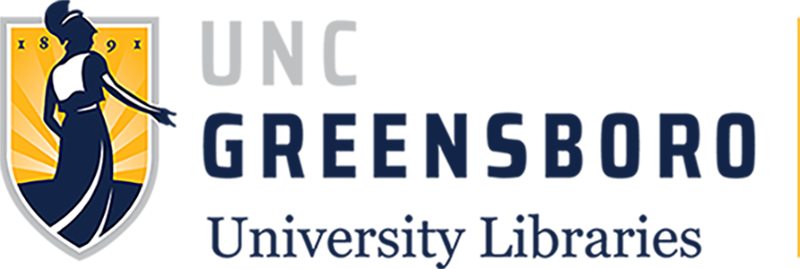 ROI
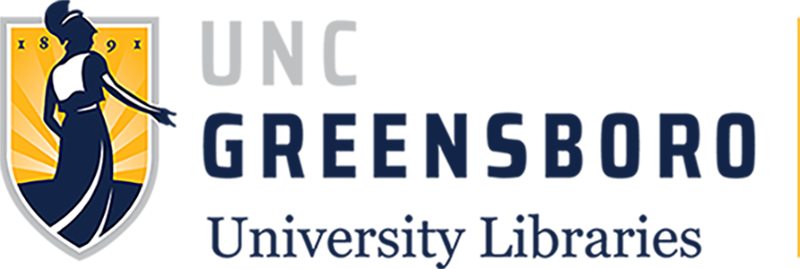 Future
Continue working with the bookstore
Continue to purchase eBooks for courses when appropriate
Continue to provide funding or support to faculty that want experiment with lower cost options 	
Examples – Smart Sparrow – Adaptive Learning Product
Lumen Learning etc.
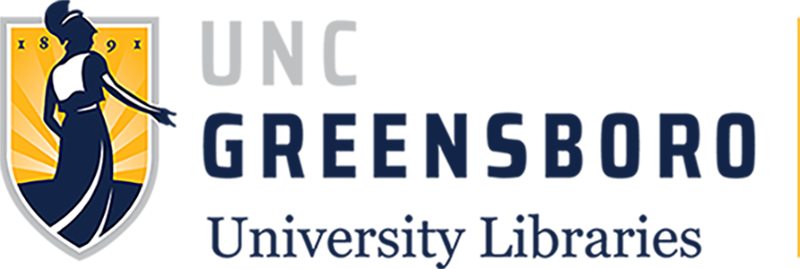 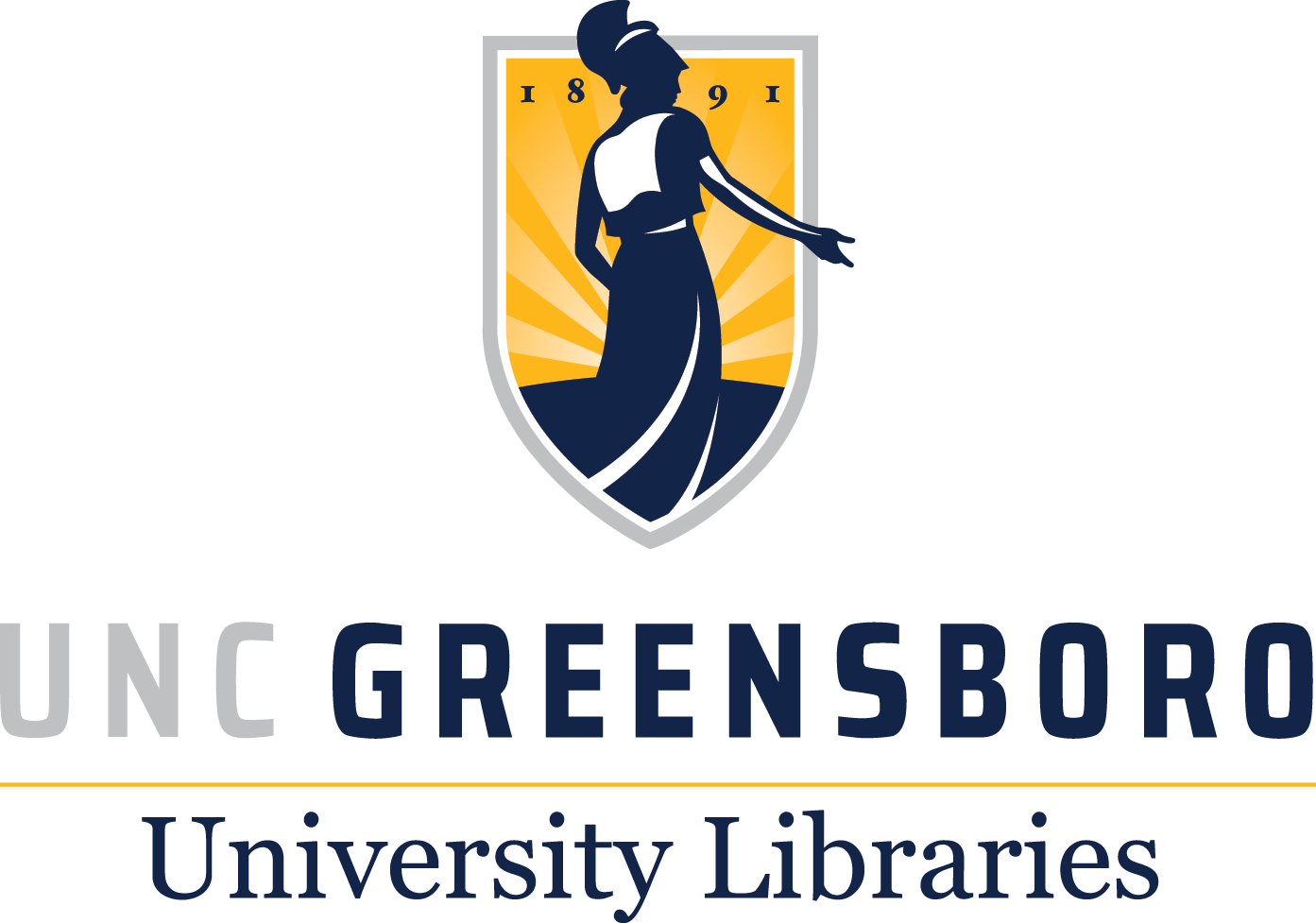 Beth Bernhardt

Assistant Dean for Collection Management and Scholarly Communications

UNC Greensboro University Libraries
PO Box 26170 | Greensboro, NC 27402
(336) 256-1210 | brbernha@uncg.edu
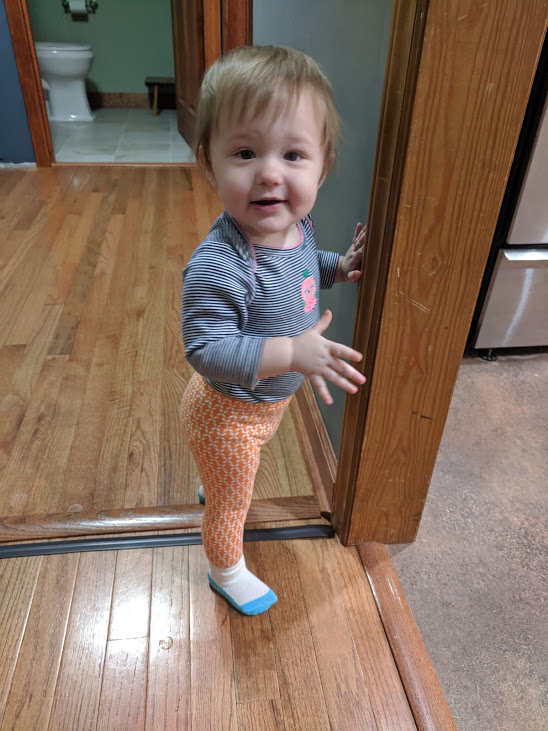 Laurel